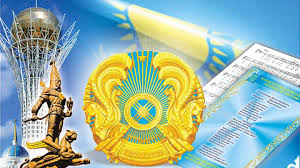 ҚАЗАҚСТАН  РЕСПУБЛИКАСЫНЫҢ МЕМЛЕКЕТТІК  РӘМІЗДЕРІ
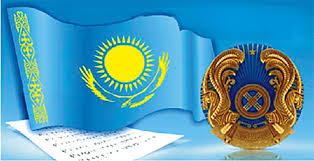 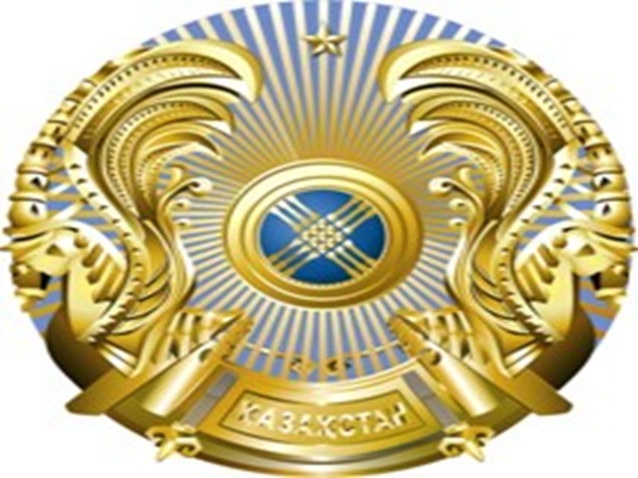 Қазақстан Республикасының Мемлекеттік Елтаңбасы
Қазақстан Республикасының Мемлекеттік елтаңбасының авторлары сәулетшілер
 
Жандарбек Мәлібеков 

 Шота Уәлиханов
Рәмiздiк тұрғыдан Қазақстан Республикасының мемлекеттік елтаңбаның негiзi – шаңырақ. Ол – елтаңбаның жүрегi. Шаңырақ – мемлекеттiң түп-негiзi – отбасының бейнесi. Шаңырақ – Күн шеңберi. Айналған Күн шеңберiнiң қозғалыстағы суретi iспеттi, Шаңырақ — киiз үйдiң күмбезi көшпелi түркiлер үшiн үйдiң, ошақтың, отбасының бейнесi.
Түндік – таза көк аспанын бейнелейді. Үш-санды айқыш-ұйқыш келген күлдреуіштер қазақтың үш жүздін бірлігі бекемдігін көрсетеді. Шаңырақтан шыққан уықтар күн арайларын еске салады.
Тұлпар – дала дүлдiлi, ер-азаматтың сәйгүлiгi, желдей ескен жүйрiк аты, жеңiске деген жасымас жiгердiң, қажымас қайраттың, мұқалмас қажырдың, тәуелсiздiкке, бостандыққа ұмтылған құлшыныстың бейнесi. Қанатты тұлпар – қазақ поэзиясындағы кең тараған бейне. Ол ұшқыр арманның, самғаған таңғажайып жасампаздық қиялдың, талмас талаптың, асыл мұраттың, жақсылыққа құштарлықтың кейпi. Қанатты тұлпар Уақыт пен Кеңiстiктi бiрiктiредi. Ол өлмес өмiрдiң бейнесi. Бiр шаңырақтың астында тату-тәттi өмiр сүретiн Қазақстан халқының өсiп-өркендеуiн, рухани байлығын, сан сырлы, алуан қырлы бет-бейнесiн паш етедi.
Елтаңба төбесінде бес бұрышты жұлдыз бар. Әр адамның өмірінде жол көрсетер өз жұлдызы болады. Мемлекеттің де осындай жұлдызы болуы керек.
Қазақстан Республикасының Мемлекеттік Елтаңбасы – дөңгелек нысанды және көгілдір түс аясындағы шаңырақ (киіз үйдің жоғарғы күмбез тәрізді бөлігі) түрінде бейнеленген, шаңырақты айнала күн сәулесіндей тарап уықтар шаншылған. Шаңырақтың оң жағы мен сол жағында аңыздардағы қанатты пырақтар бейнесі орналастырылған. Жоғарғы бөлігінде – бес бұрышты көлемді жұлдыз, ал төменгі бөлігінде «Қазақстан» деген жазу бар. Жұлдыздың, шаңырақтың, уықтардың, аңыздардағы қанатты пырақтардың бейнесі, сондай-ақ  «Қазақстан» деген жазу – алтын түстес.
Әдебиеттер тізімі

1. Сарсембаев, М. Символы нашей независимости // Казахстанская правда, 2012, 5 июня.
2. Сергазинова А. У символики есть свои стандарты: [изготовление государственной символики] // Костанай.- 2008.- 3 июня.